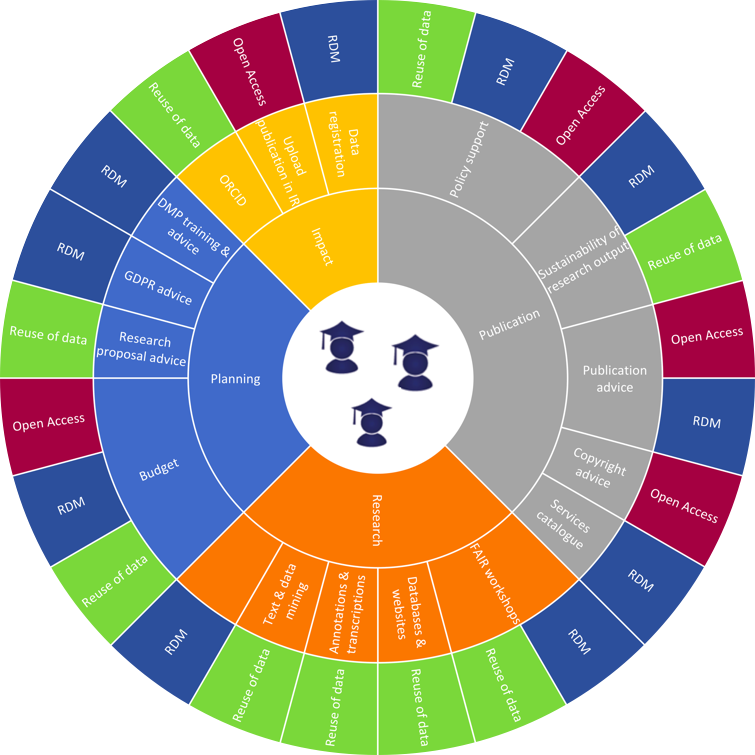 #56
Integrated
Planning
Research
Publication
Impact

Open Access
RDM
Re-use of data
Services along 
the Research Life 
Cycle 
at Leiden University
RESEARCH CYCLE
OS SERVICES
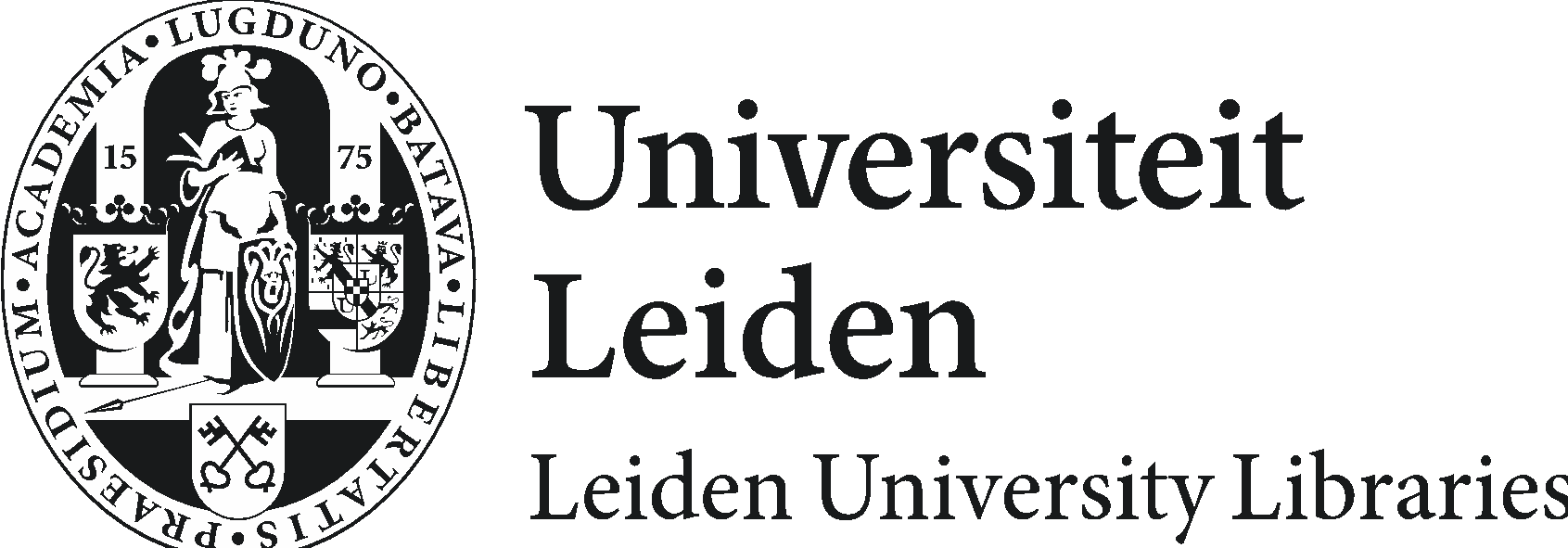 Centre for Digital Scholarship (CDS)
[Speaker Notes: new2]